Ecologie industrielle et économie circulaire GI-4-EIE-S2	2022-23
6. Integrated Assessment Models
1
[Speaker Notes: Pour 2023-24 :
Partie 2 (Lotka-Volterra) : Continuer à laisser les élèves le faire, mais en insistant sur :
Montrer dès le début comment débugger (=à la première exécution, une erreur bloque, donc les élèves voient l’explication du problème dans les « Errors » et cliquent-droit dessus puis « Show in properties » pour voir où corriger).
La méthode : on part de Xpoint = alpha.X, on ajoute à côté Ypoint = - delta.Y (le moins fait que le stock doit être à gauche et non plus à droite du flux), puis on complète chacune des 2 équations (donc on met du Y dans Xpoint, et du X dans Ypoint)
Montrer comment traiter les problèmes de discrétisations des 2 graphiques dans le powerpoint
Partie 3 (World3) : Remplacer par MFA dynamique, par exemple en refaisant l’exemple final de la séance 5 du MFA statique dans Excel, mais en version dynamique]
Aujourd’hui
2
Introduction
Rappels :
IAM	= énorme MFA











La séance s’est conclue sur le constat que certains flux d’une MFA croissent très rapidement avec le taux de recyclage (i.e., de manière inversement proportionnelle à ce taux)

World3 est l’IAM le + connu et le + ancien
p. e., repris dans le modèle WITNESS (World environmental ImpacT aNd Economis SecenarioS) du projet SoSTrades d’Airbus	[https://os-climate.org/transition-analysis]
3
Notations :
t	temps (continu)

x(t)	fonction
α	constante
4
1. Démarrer AnyLogic 8,7,2 (pas 7,3,4)
2. Cliquer sur Annuler au message du firewall
3. Fermer l’onglet « Welcome »
4. Par défaut, l’onglet « Projects » est sélectionné. Cliquez sur l’onglet « Palette » pour afficher la copie d’écran ci-dessous
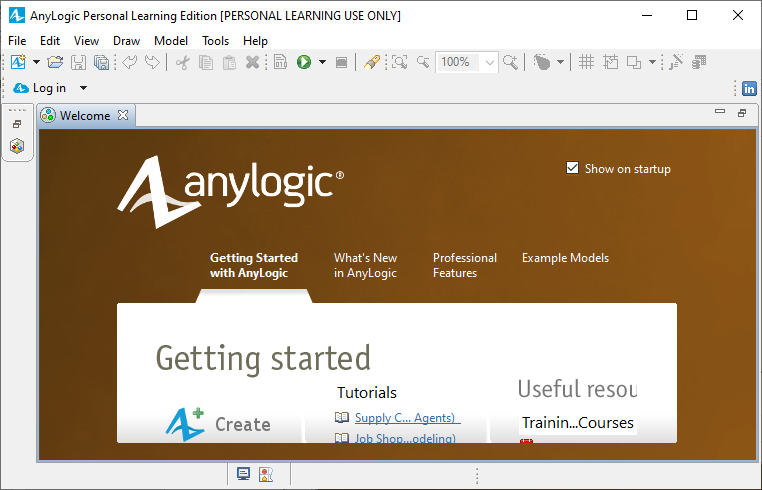 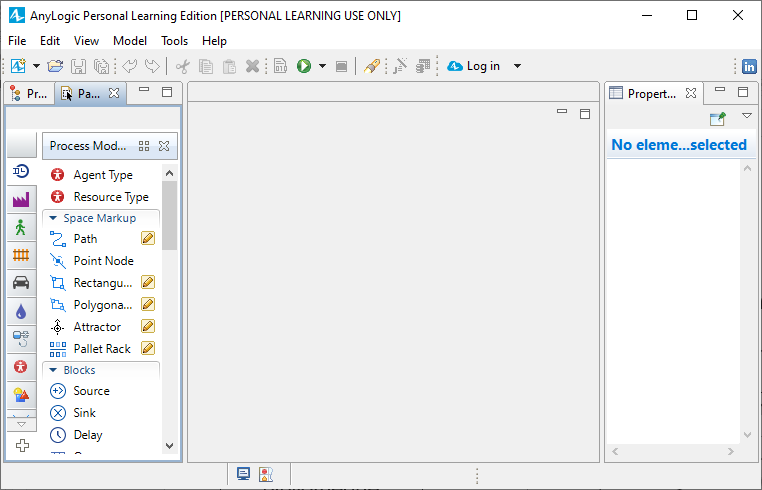 5. La palette/bibliothèque qui s’ouvre par défaut est « Process Modelling » (équivalente à ARENA, FlexSim, Simio…).Ouvrez la bibliothèque « System Dynamics ».
5
6. Créez un nouveau modèle (File > New > Model) en indiquant votre H: avec le bouton « Browse… », puis cliquez sur « Finish ».
7. L’onglet « Main » doit s’ouvrir automatiquement. (Sinon, allez dans l’onglet « Projects » et double-cliquez sur « Main ».) « Main » contient votre modèle.
8. Dans la suite, vous allez glisser-déposer des composants (Stock, Flow, …, Dimension) de l’onglet « Palette » vers « Main », puis…
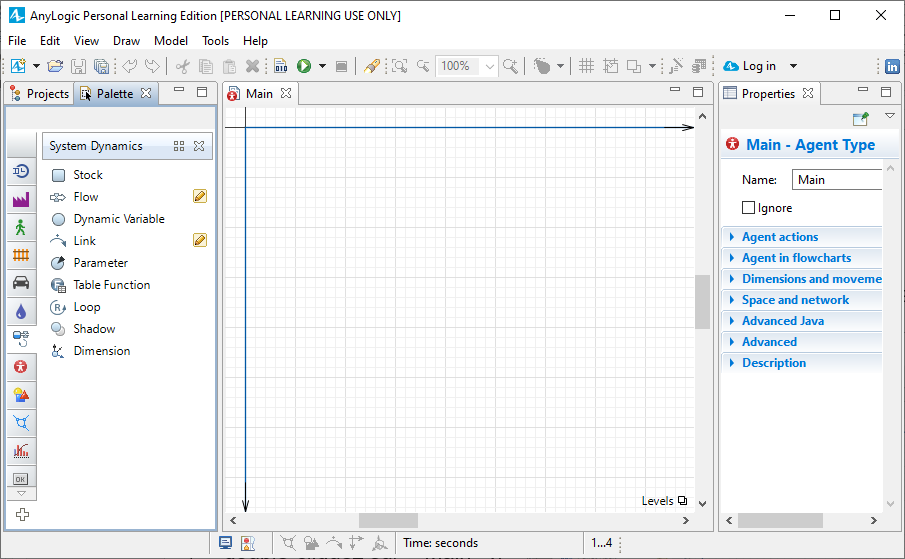 9. … le clic sur un composant de l’onglet « Main » affiche ses propriétés dans l’onglet « Properties »
6
10. Nous allons commencer par implémenter 𝑑x(𝑡)/𝑑𝑡 = α  avec α = 0,666 et x(0) = 1,9
11. Faites un glisser-déposer d’un Stock de Palette vers le Main.
12. Nommez ce Stock « Xproies » en remplaçant « stock » par « Xproies » dans le « Name » de l’onglet Properties et…
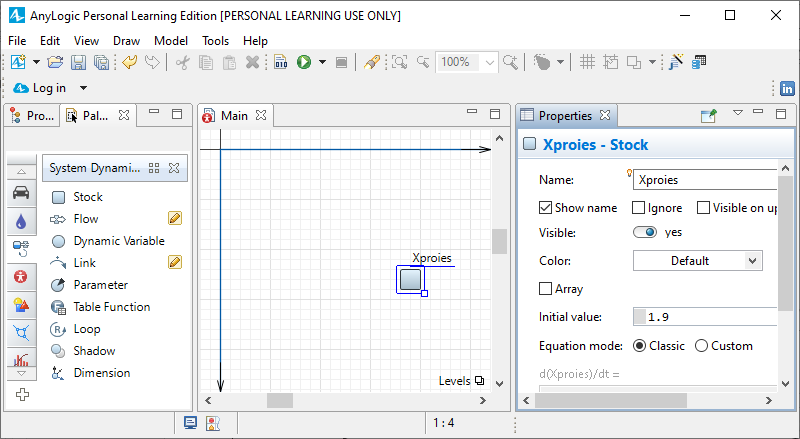 13. … mettez sa « Initial value » à 1.9 (avec un point).
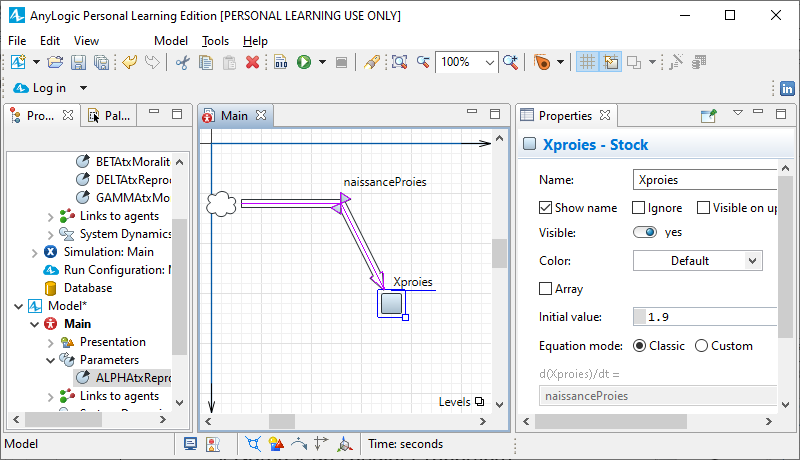 14. Faites un glisser-déposer d’un Flow de Palette vers le Main et nommez-le « naissancesProies ». Cliquez sur le petit cercle entre l’extrêmité de la flèche et le nuage de droite et, sans relâcher le bouton, connectez ce flux au stock Xproies.
15. Si la connexion s’est bien faites alors :
(i) la flèche du flux naissancesProies doit suivre chaque déplacement du stock xProies et(ii) dans les propriétés du stock Xproies, le champs (grisé) « d(Xproies)/dt= » contient naissanceProies.
7
[Speaker Notes: Clic droit déplace la vue dans l’éditeur, mais clique gauche durant l’exécution]
16. Ajoutez un « Parameter » avec (i) « ALPHAtxReproductionProies » comme « Name » et (ii) « 0.666 » comme « Default value ».
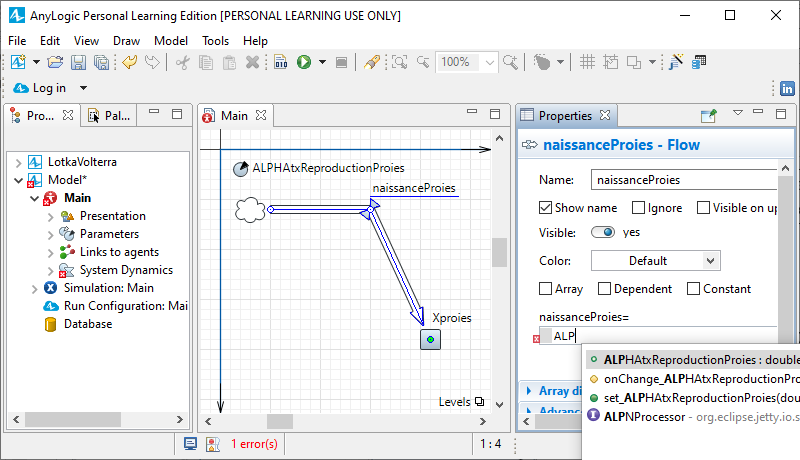 17. Ajoutez ce parameter dans le flux naissance Proies en sélectionnant ce flux, et, dans son champ « naissanceProies = », tapez « ALP » puis Ctrl+barre d’espace pour activer l’auto-complétion, et double-cliquez sur « ALPHAtxReproductionProies » dans la liste qui apparaît.
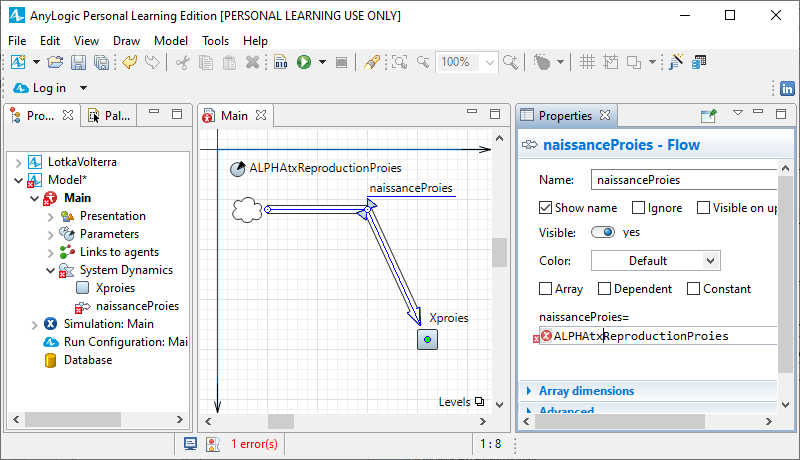 18. L’ajout de « ALPHAtxReproductionProies » ajoute un message d’erreur (croix blanche sur fond rouge). Cliquez sur le « ALPHAtxReproductionProies »  que vous venez d’entrer par auto-complétion pour afficher un second message d’erreur rouge à côté du premier, cliquez sur ce second pour faire apparaître « Create a link from ALPHAtxReproductionProies » et cliquez dessus.
8
[Speaker Notes: Clic droit déplace la vue dans l’éditeur, mais clique gauche durant l’exécution]
19. L’étape 18 a créé un « link » (flèche) représenté par une flèche du Parameter ALPHAtxReproductionProies vers le Flow naissanceProies.
20. Pour exécuter le dernier modèle exécuté, cliquez sur le triangle blanc dans un cercle vert (ou sur le triangle vers le bas à sa droite pour lancer un autre modèle).
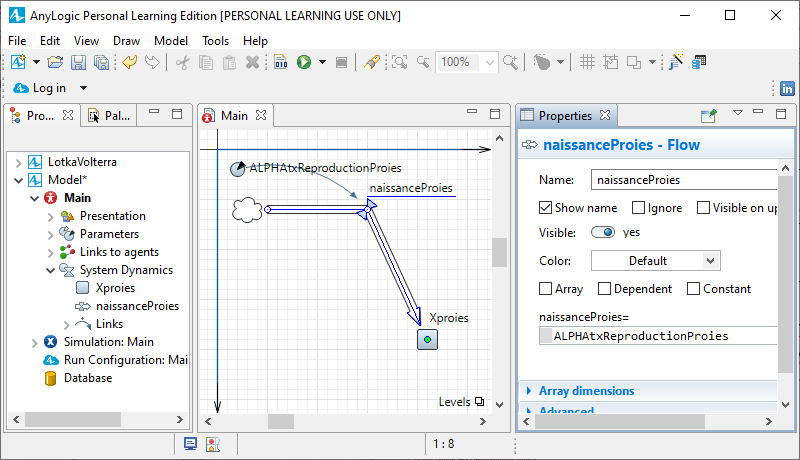 21. Pour exécuter votre modèle, une alternative est d’aller dans l’onglet « Projects », de cliquer-droit sur le nom de votre modèle et de sélectionner « Run ».
23. Le nombre de proies Xproies augmente.
22. Cliquez sur le triangle pour lancer la simulation.
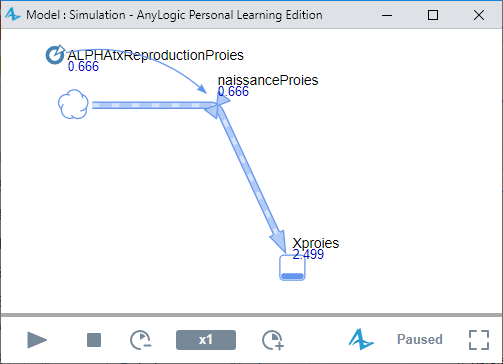 24. Vous pouvez accélérer/ralentir la simulation (x1, x2, … jusqu’à « Virtual » qui simule aussi vite que le permet votre machine).
9
[Speaker Notes: Clic droit déplace la vue dans l’éditeur, mais clique gauche durant l’exécution]
25. Ce transparent ajoute un graphique visualisant l’augmentation du nombre de proies en fonction du temps.
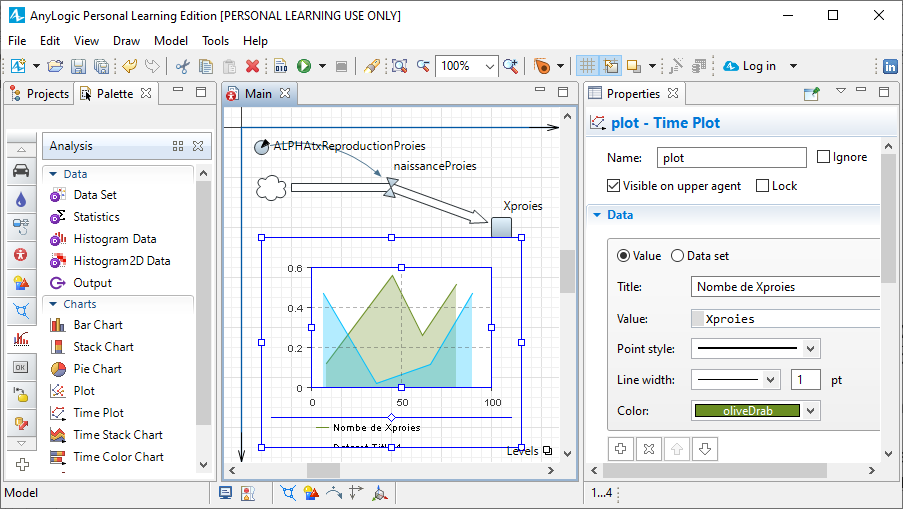 26. Fermer la fenêtre de simulation
27. Dans l’onglet « Palette », ouvrez la bibliothèque « Analysis ».
28. Glissez-déposez un « Time plot » de la Palette vers le Main.
29. Dans les Properties du Time plot, dans sa section Data, remplacez : 
dans Title : « Dataset Title » par « Nombre de Xproies »
Dans Value : « 0 » par « Xp » puis Ctrl+barre d’espace, puis sélectionnez « Xproies »
10
[Speaker Notes: Clic droit déplace la vue dans l’éditeur, mais clique gauche durant l’exécution]
32. Dans le Flow naissanceProies,dans le champ « naissanceProies »,après « ALPHAtxReproductionProies »,ajoutez « * Xp »puis Ctrl+barre d’espacepuis sélectionnez « Xproies ».
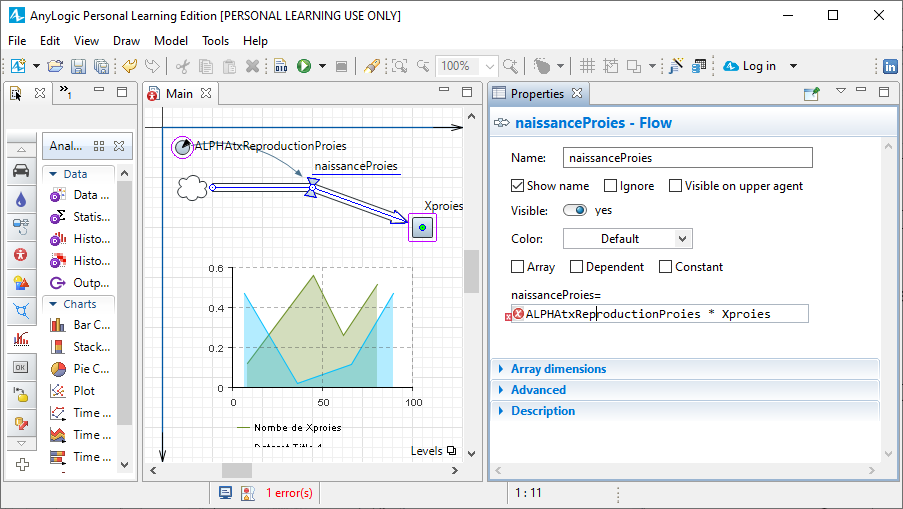 33. Une erreur est signalée.
Cliquez dans le champ « naissanceProies » pour faire apparaître la seconde icone d’erreur,
puis cliquez sur celle-ci etsélectionnez « Create a link from Xproies ».
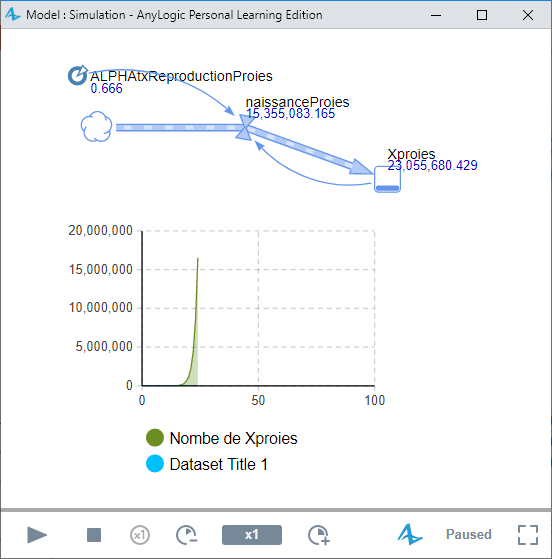 34. Relancez la simulation (touche F5) pour voir que vous avez bien la croissance exponentielle attendue.
11
[Speaker Notes: Clic droit déplace la vue dans l’éditeur, mais clique gauche durant l’exécution]
2. Lotka-Volterra : Introduction au modèle proies-prédateurs
35. Le tutoriel précédent n’a implémenté qu’une partie de la première de ces 2 équations.
Utilisez ce transparent et le suivant pour programmer les deux équations différentielles ci-dessous.(Vous pouvez vous aider du fichier LotkaVolterra.alp sur Moodle.)
Notations :
t	temps (continu)

x(t)	effectif des proies
α	taux de reproduction intrinsèque des proies 	(indépendant du nombre de prédateurs)
β	taux de mortalité des proies dû aux prédateurs	(dépendant du nombre prédateurs)

y(t)	effectif des prédateurs
δ	taux de reproduction des prédateurs	(dépendant des proies mangées)
γ	taux de mortalité intrinsèque des prédateurs	(indépendant du nombre de proies)
[https://fr.wikipedia.org/wiki/équations_de_prédation_de_Lotka-Volterra]
12
[https://fr.wikipedia.org/wiki/équations_de_prédation_de_Lotka-Volterra]
2. Lotka-Volterra : Introduction au modèle proies-prédateurs
Exemple montré dans le tutoriel suivant pourx(0) = y(0) = 1,9, α = 0,666, β = 1,333 et δ = γ = 1 :
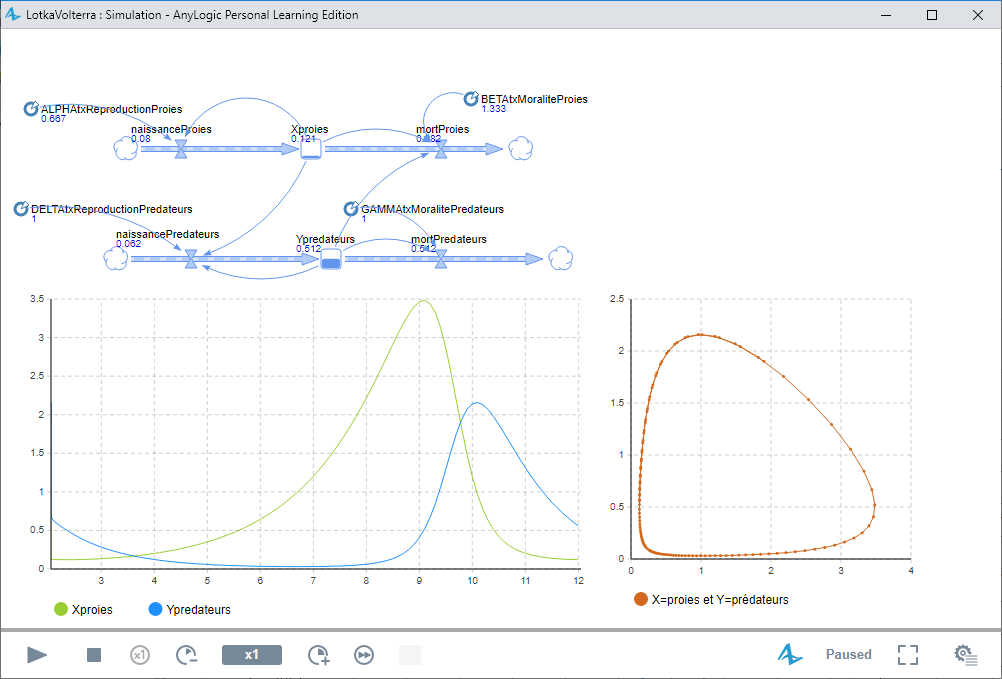 Regardez les paramètres de ce Plot : contrairement au tutoriel précédent, ce diagramme de phase ne se trace pas en fonction du temps, mais montre Xproies en fonction de Ypredateurs.
13
[https://fr.wikipedia.org/wiki/World3]
3. Modèle World3 : Vue générale
World = notre monde
World2 développé par Jay Wright Forrester (=créateur de la dynamique des systèmes qui a, par exemple, mis en évidence l’effet coup de fouet dans les chaînes logistiques)
World3
basé sur World2
développé par Dennis Meadows, Donella Meadows, Jørgen Randers et William Behrens au MIT
à la demande du

livre « The Limits to Growth » paru en 1972 (en français « Les limites à la croissance (dans un monde fini) ») 	(Reparution de « Les Limites à la croissance - Edition spéciale 50 ans » en 2022)
modélise qu’une croissance infinie est impossible dans un monde fini
combattu par le modèle DICE de William Nordhaus (comparaison des 2 modèles par Heu?reka dans « Modéliser l'avenir de l'humanité » https://youtu.be/nAO21ec1lqc)

World3 représente les interactions entre 5 systèmes :
alimentaire (incluant agriculture et industrie agroalimentaire
industriel
démographique
ressources non renouvelables
pollution

Limites du modèle :
réchauffement climatique non pris en compte
pas de substitution possible entre ressources
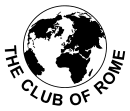 14
[Speaker Notes: William Nordhaus a proposé DICE pour calculer le « réchauffement climatique optimal » : A voir ce que les étudiants en pensent…

Pas de substitution possible entre ressources : COMPLETER LA SLIDE AVEC LES AUTRES ARGUMENT DE NORDHAUS (par ex., à partir d’Heu?reka : https://youtu.be/nAO21ec1lqc) -> Nordhaus est un économiste, donc ses modèles peuvent supposer que n’importe quelle ressource peut se substituer à n’importe quelle autre (p.e., substituer n’importe quoi à de la nourriture)]
[https://github.com/cogijl/World3]
4. Modèle World3 : Travail à faire
Version de World3 implémentée par Justin E. Lane [https://github.com/cogijl/World3 – Utilisez la version de Moodle]

Parcourez le modèle pour voir sa taille et avoir une idée de son contenu

Décélérez la baisse de la population :
Réfléchissez à une modification dans le monde réel
Modification d’un paramètre du modèle
	Ou
Ajout d’un flux de retour pour circulariser l’économie
Simulez cette modification.
Sauvegardez une copie d’écran
15
[Speaker Notes: L’idée de décélérer la baisse de la population est que cal ne peut se faire que de manière violent (guerres, famines et épidémies, comme le dit Jancovici). Pour y arriver, a priori, il faut empêcher la population de trop croître (=que le maximum de la population soit le plus bas possible). Des élèves y sont parvenus en réduisant la production de nourriture, ce qu’ils ont obtenu en réduisant la productivité agricole (l’interprétation dans la réalité étant l’idée de passer de notre agriculture moderner à du bio qui a de moins bons rendements).

Si quelqu’un veut réutiliser ce TP, il faudrait ajouter une description à chaque élément du modèle (dans « Properties », puis « Description »).]
[https://fr.wikipedia.org/wiki/World3]
3. Modèle à compartiments : SIR
Modèle de base de propagation de maladies

Vous devriez maintenant comprendre que le modèle visuel suivant correspond aux équations:
TODO
16